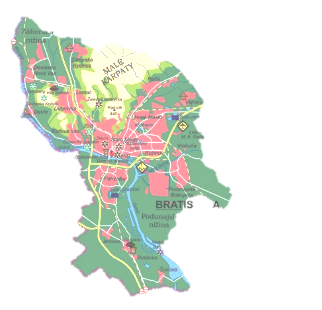 Od Tatier k DunajuBRATISLAVA
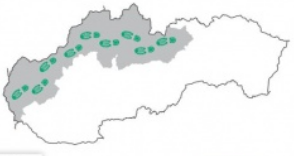 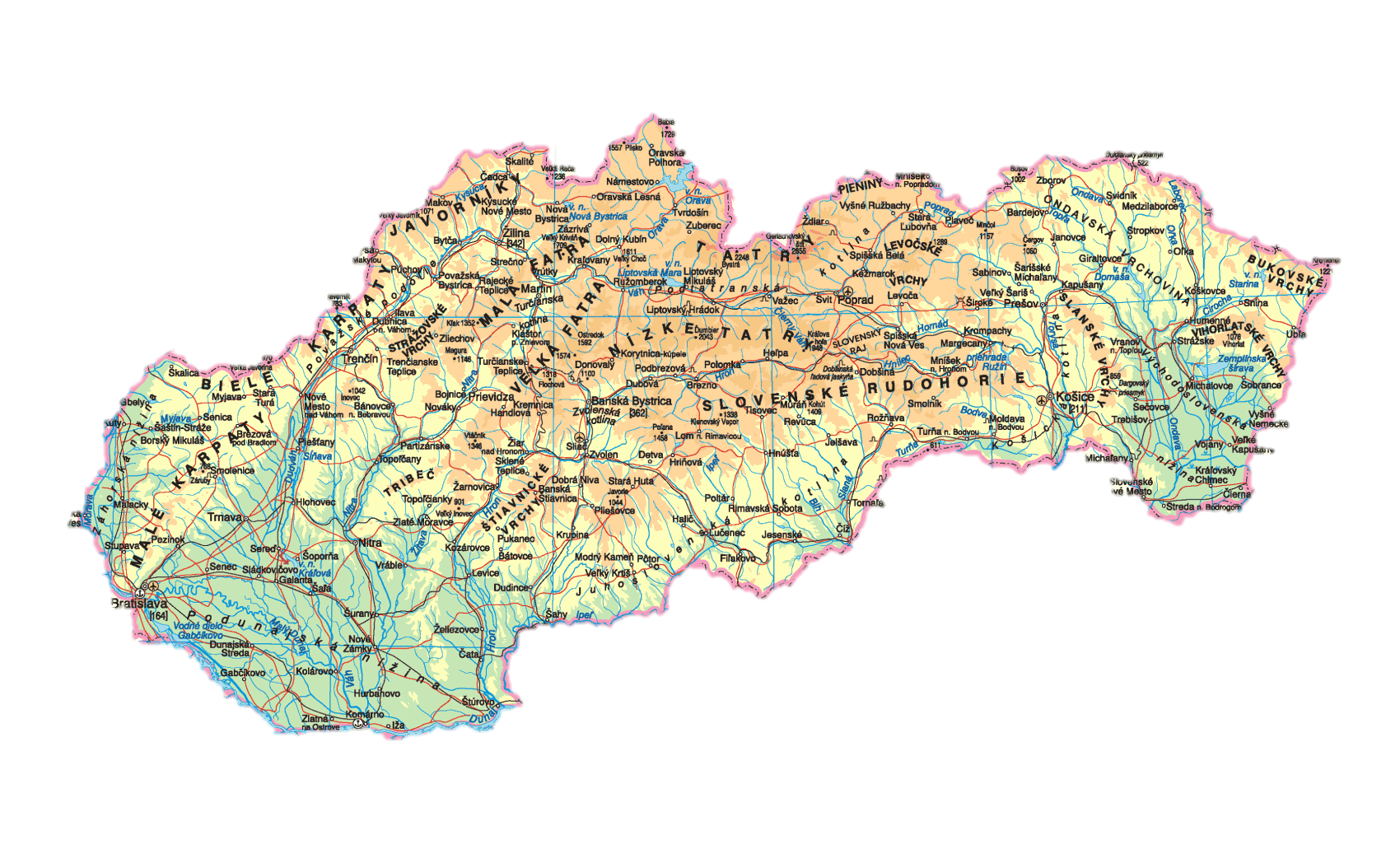 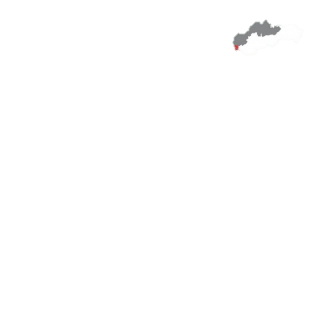 Poloha
Mesto Bratislava leží na južnom úpätí pohoria Malé Karpaty a na Podunajskej nížine.
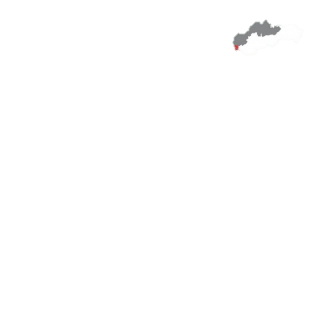 Poloha
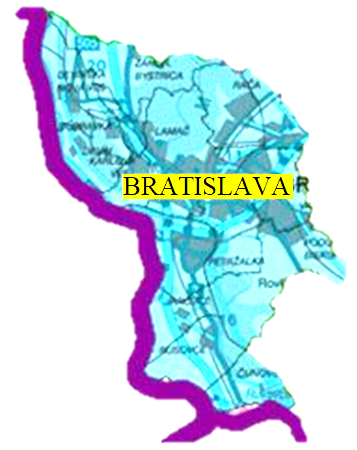 Mesto sa rozprestiera až po hranice s Rakúskom a Maďarskom
Rakúsko
Maďarsko
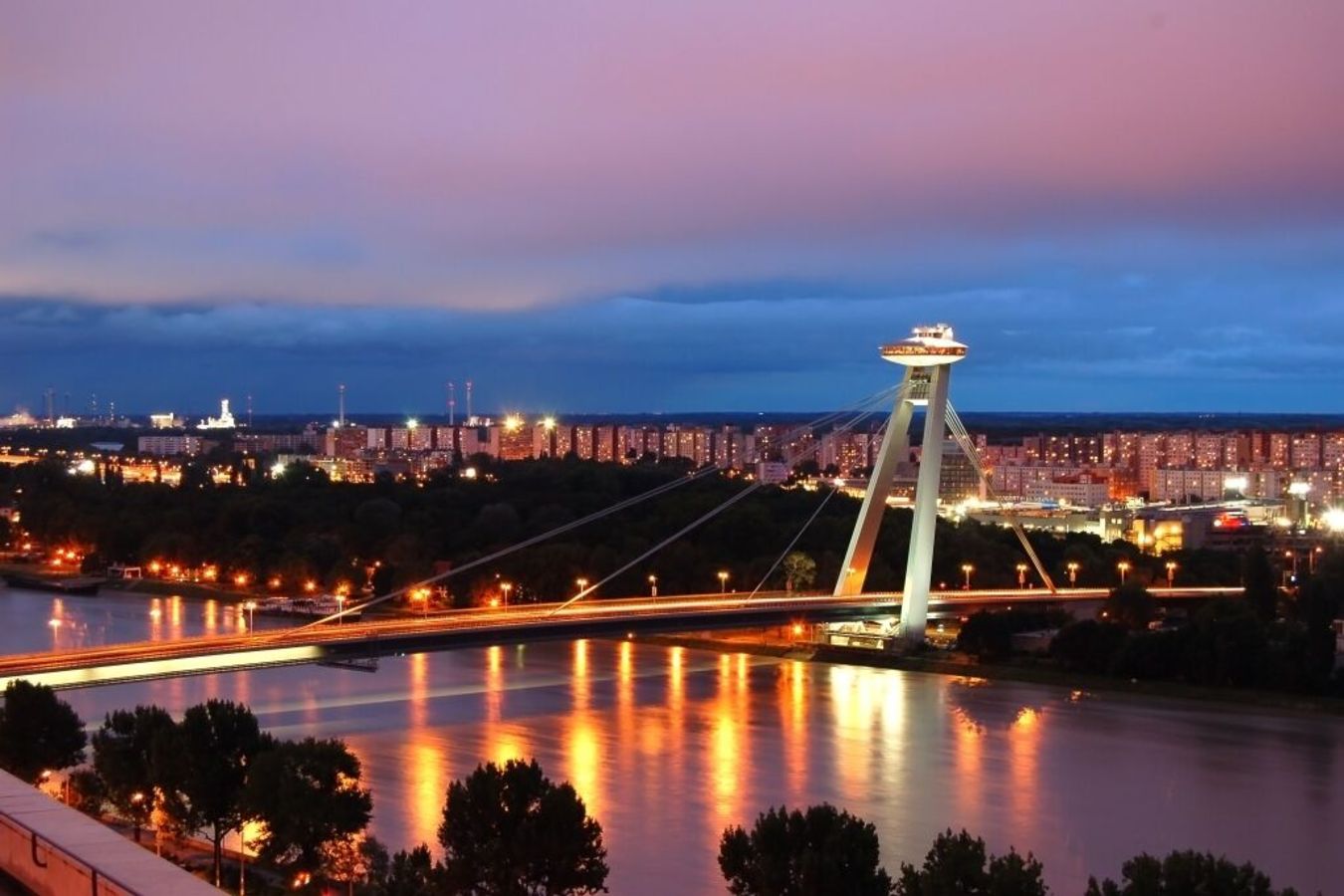 Bratislava
Bratislava
Bratislava je hlavné mesto Slovenska. Nachádza sa na západe Slovenska a je najväčším slovenským mestom.
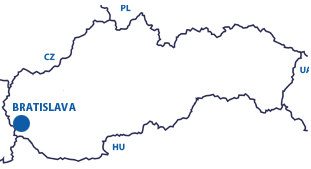 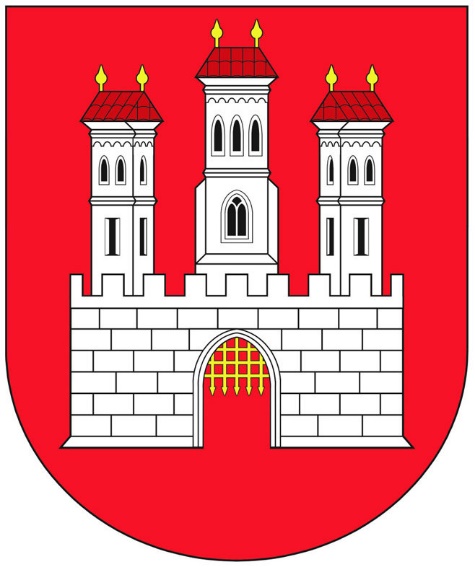 Bratislava
Mestské časti a katastrálne územia Bratislavy
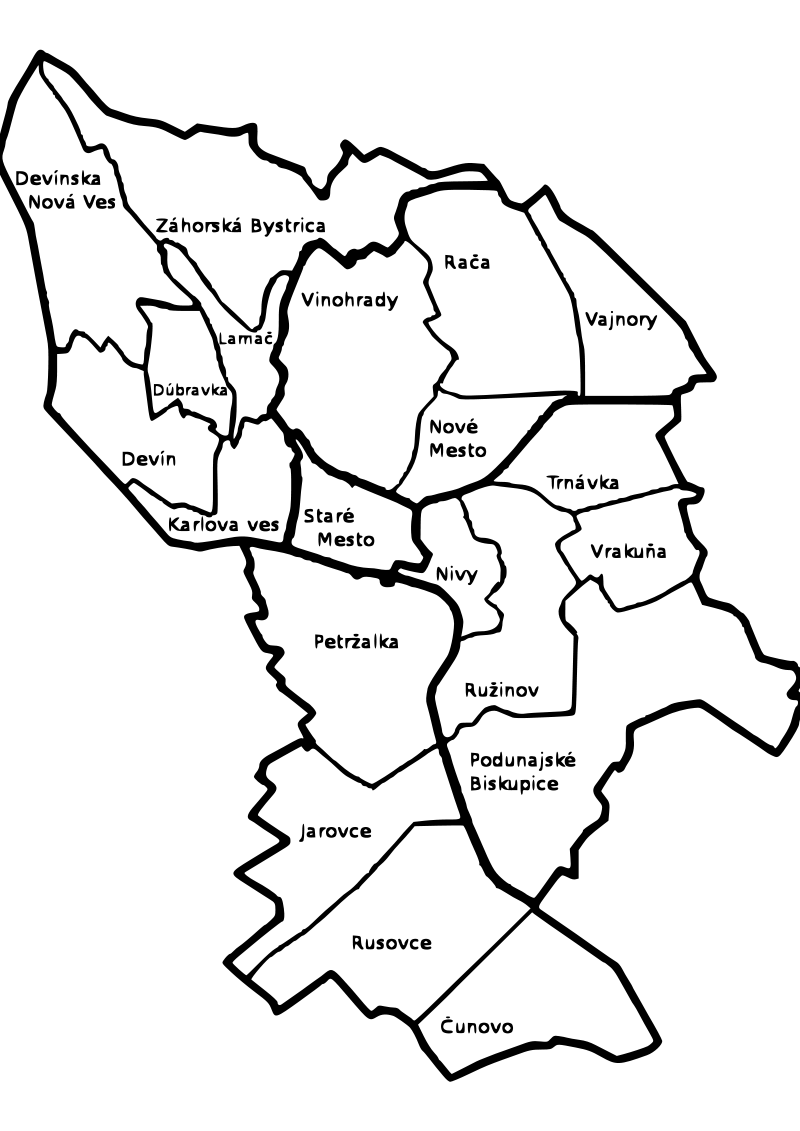 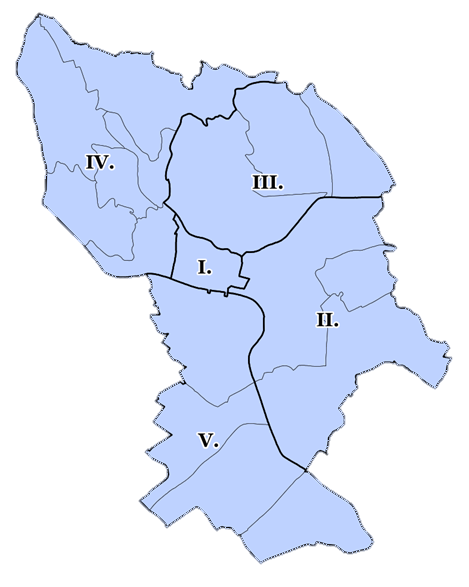 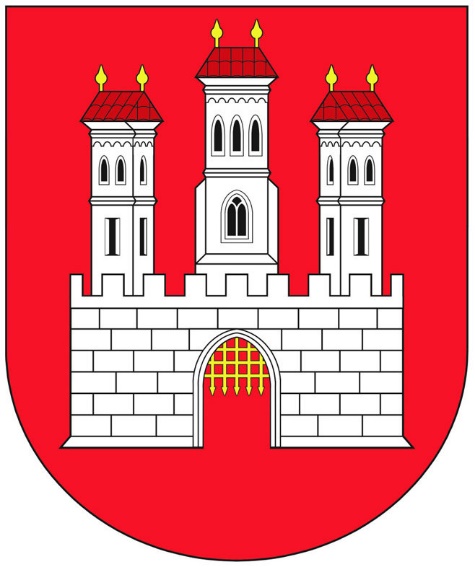 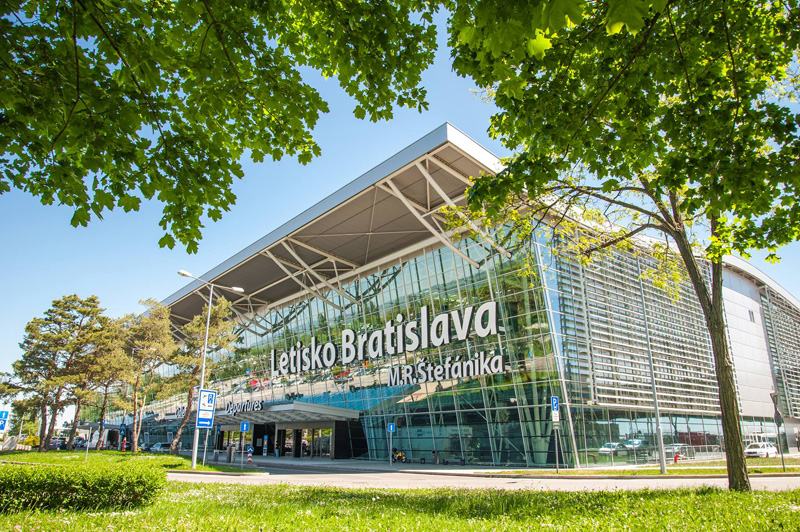 Letisko M. R. Štefánika
Bratislava
Sídli tu prezident, parlament, vláda, ministerstvá, veľvyslanectvá a rôzne úrady.
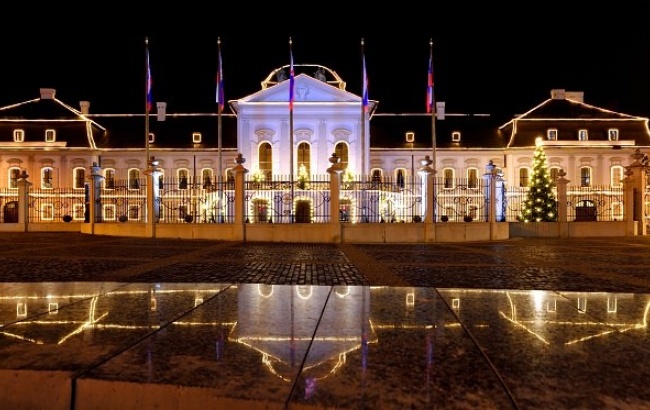 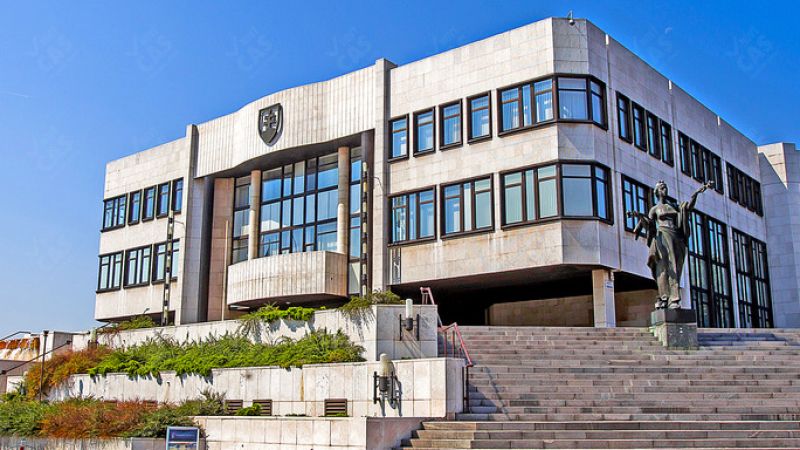 parlament
Prezidentský palác (Grasalkovičov palác)
Veda
V Bratislave má svoje sídlo niekoľko univerzít, vysokých škôl. Bratislava je aj sídlom Slovenskej akadémie vied.
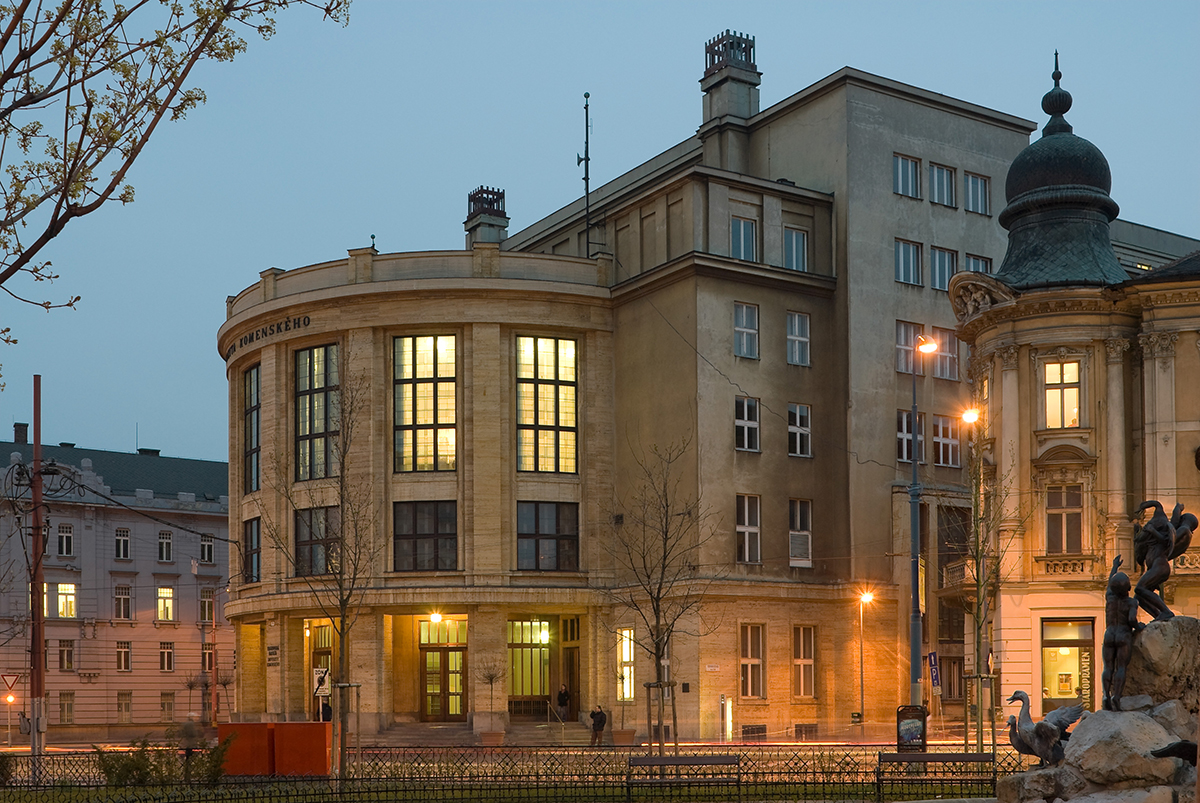 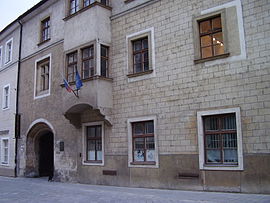 Academia Istropolitana v Bratislave bola prvou univerzitou na území Slovenska (založená v 15. storočí). 
Dnes je budova sídlom Divadelnej fakulty Vysokej školy múzických umení a patrí medzi sedem Národných kultúrnych pamiatok (NKP) v Bratislave.
Univerzita Komenského v Bratislave je najstaršia a najväčšia slovenská univerzita.
Kultúra
Bratislava je kultúrne centrum Slovenska, 
Nachádza sa tu niekoľko múzeí, galérií a divadiel, 
V Bratislave má sídlo Slovenské národné divadlo a Slovenské národné múzeum
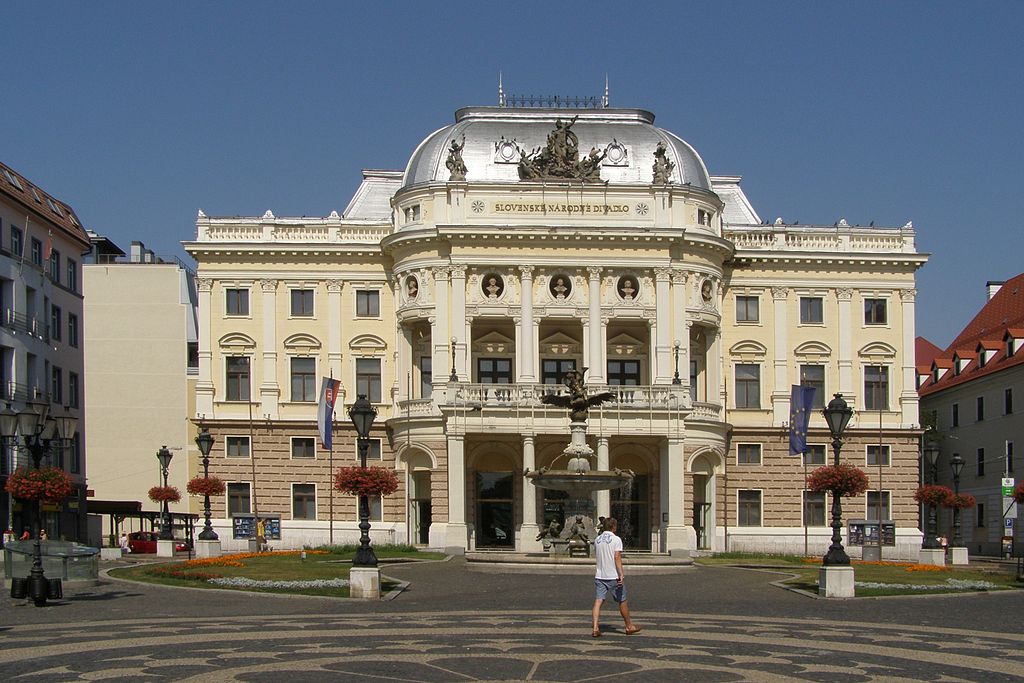 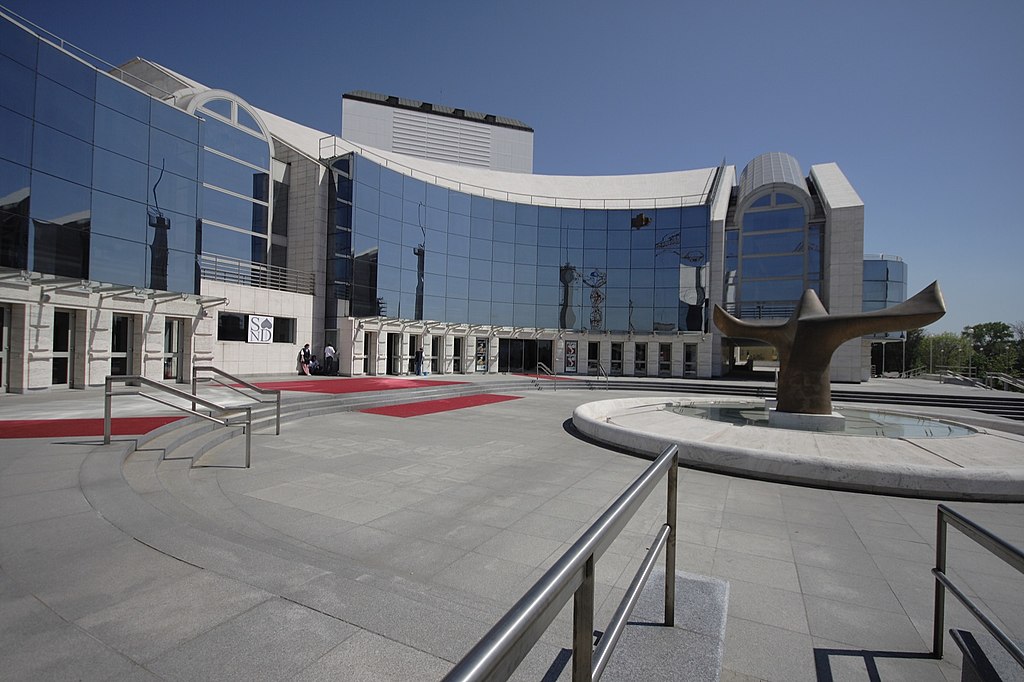 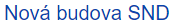 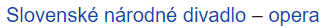 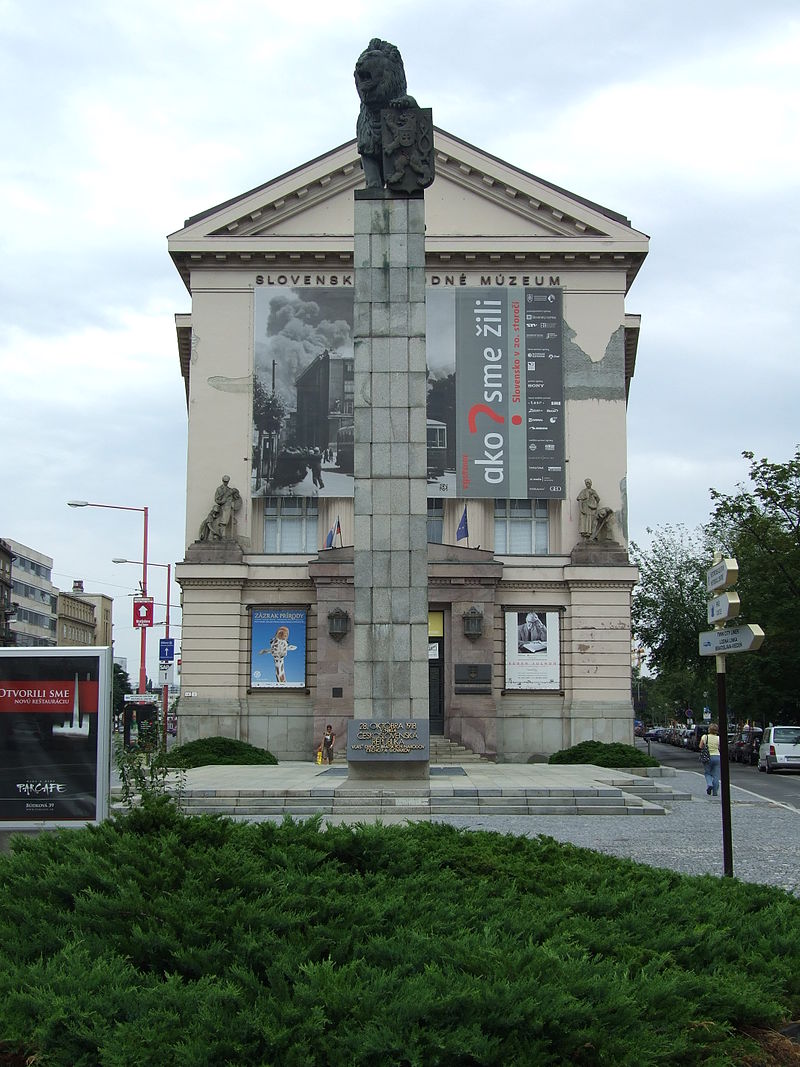 Kultúra
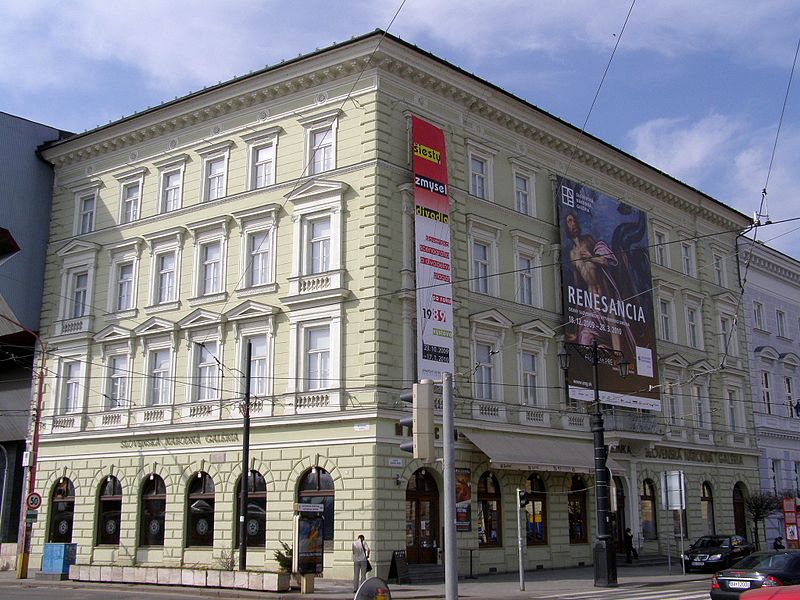 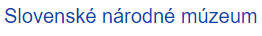 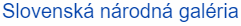 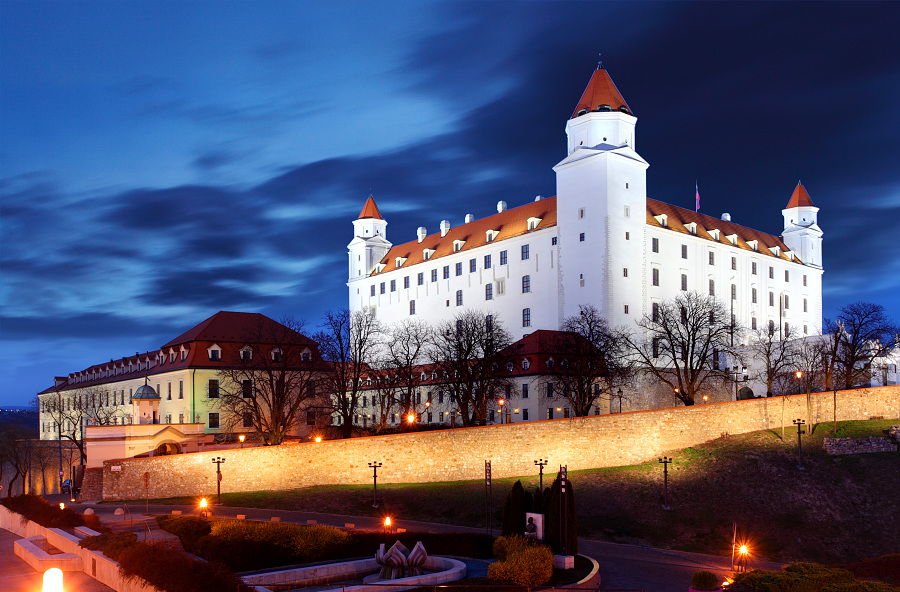 Bratislavský hrad
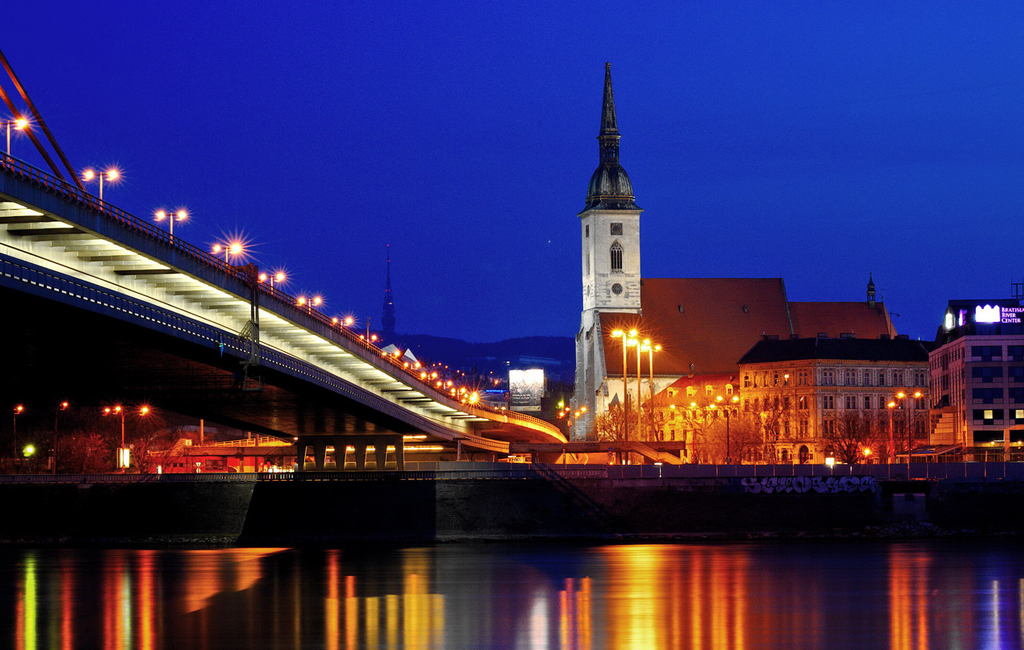 Dóm svätého Martina
1563 – 1830 – hlavný korunovačný chrám Uhorska. Devätnásť korunovácií (korunovaných bolo jedenásť kráľov, z toho jedna kráľovná /Mária Terézia/ a osem kráľovských manželiek).
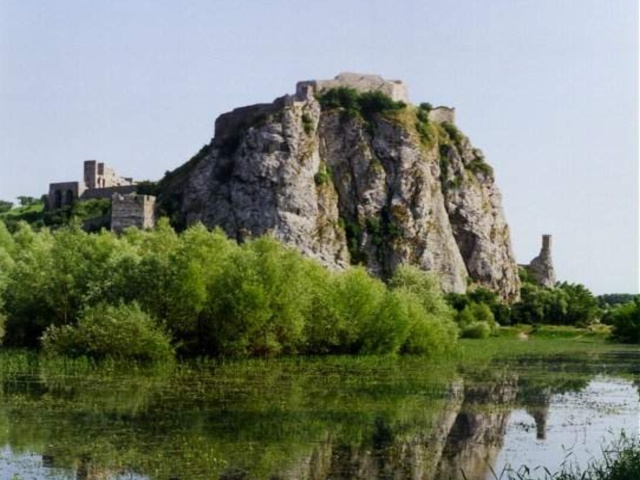 Devínsky hrad
Cez Bratislavu tečie rieka Dunaj, najväčšia rieka na Slovensku a druhá najväčšia európska rieka. Oddeľuje mestskú časť Petržalka od ostatných mestských častí.
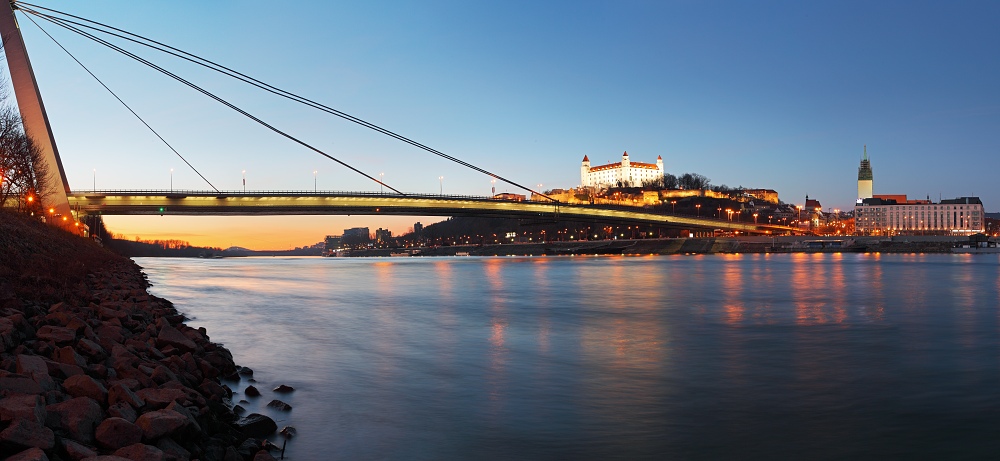 Zopakuj si
V ktorej časti Slovenska leží Bratislava?
Po hranice s ktorými štátmi sa rozprestiera Bratislava?

Na úpätí ktorého pohoria leží?
Na ktorej nížine leží?
Koľko má mestských častí?
Aká rieka preteká cez Bratislavu?
V poradí koľké najväčšie mesto na Slovensku je Bratislava?
Západ
Rakúsko
Maďarsko
Malé Karpaty
Podunajská nížina
Päť
Dunaj
Prvé
Pomenuj
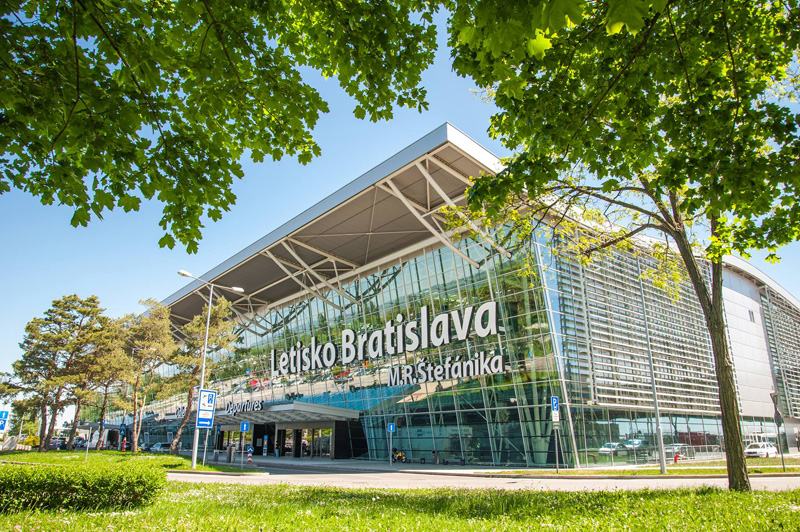 Letisko M. R. Štefánika
Pomenuj
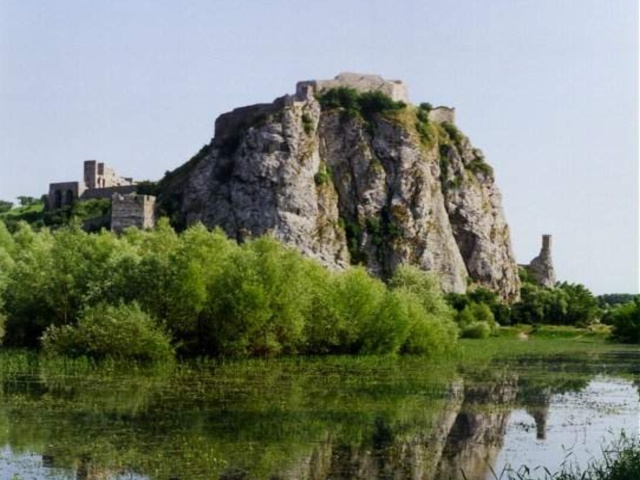 Devínsky hrad
Pomenuj
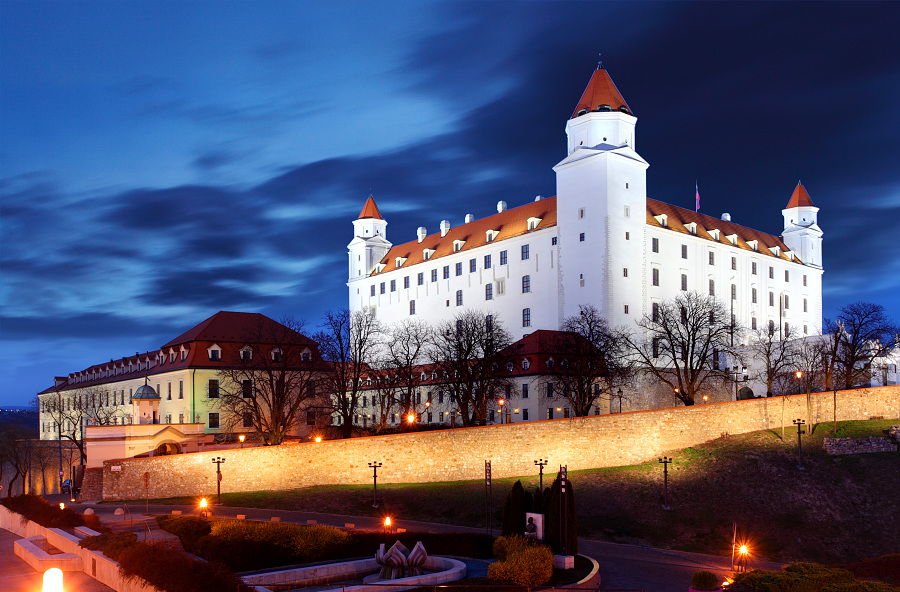 Bratislavský hrad
Pomenuj
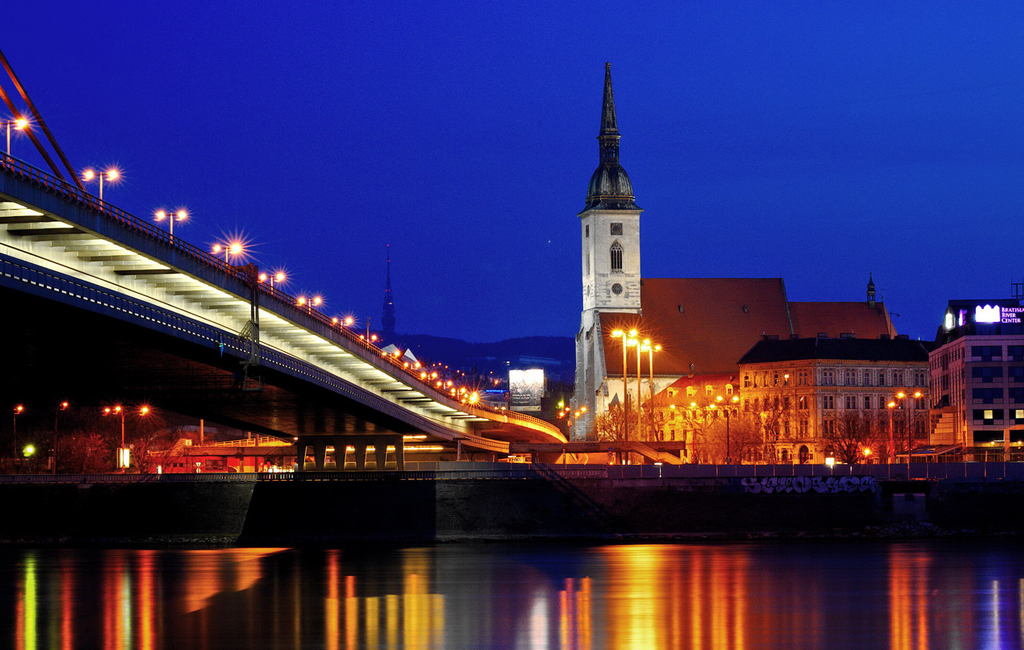 Dóm sv. Martina
Pomenuj
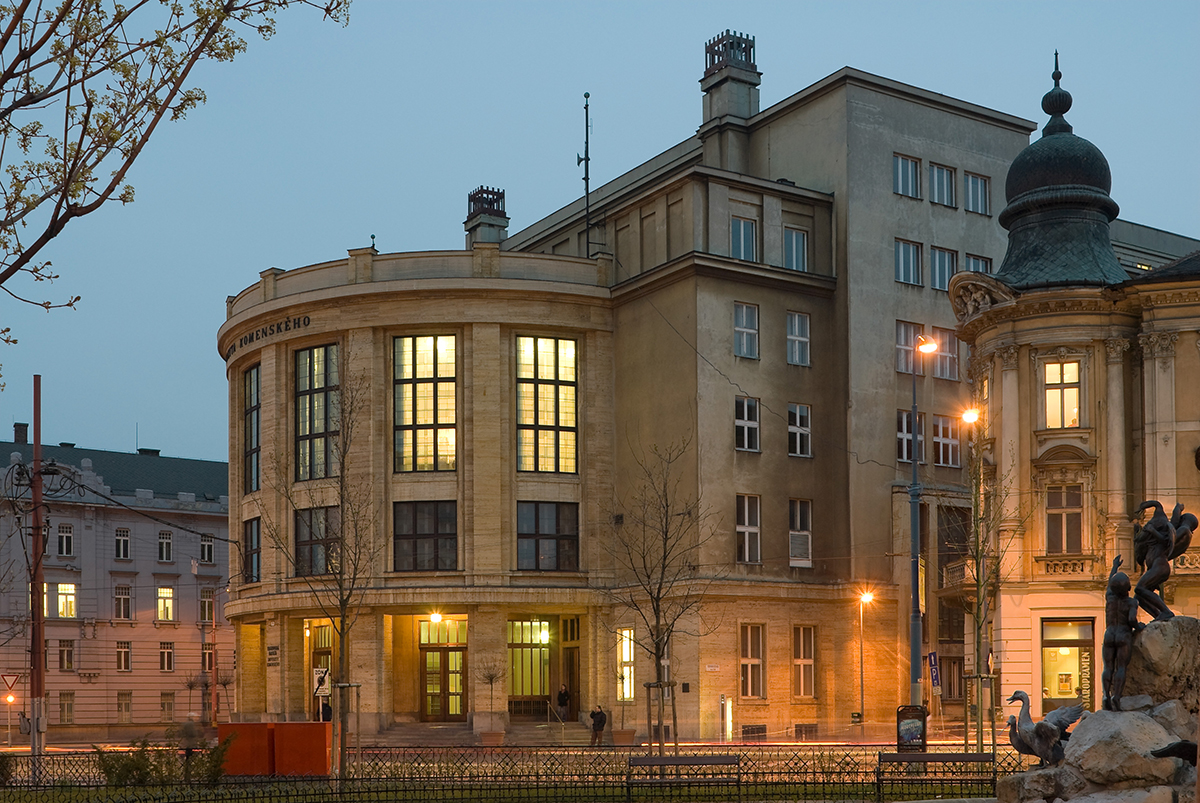 Univerzita Komenského
Pomenuj
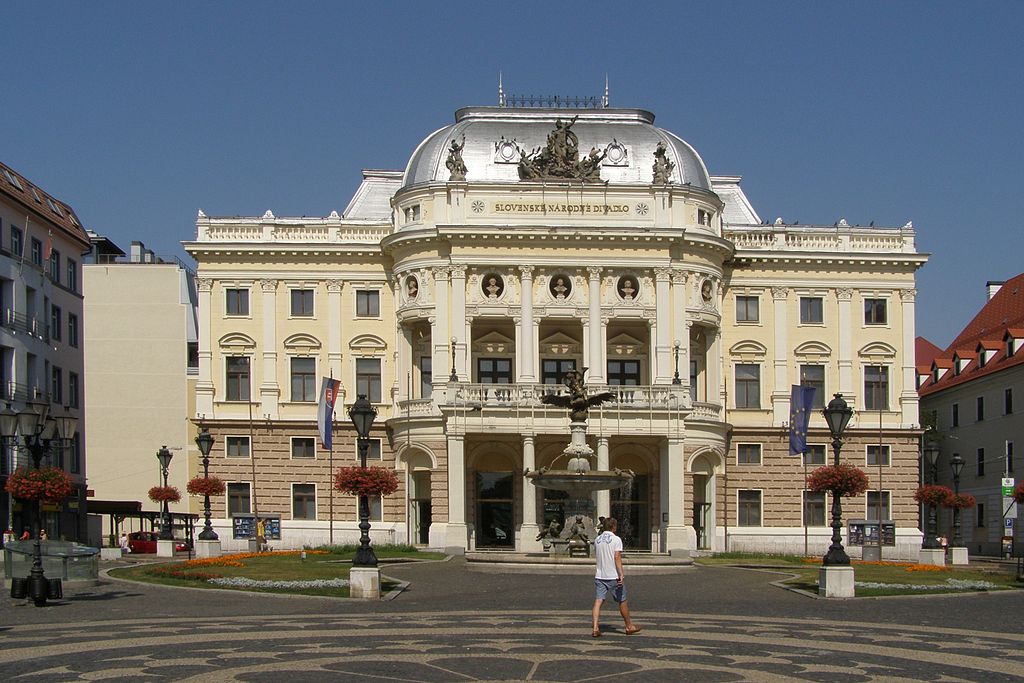 SND - opera
Pomenuj
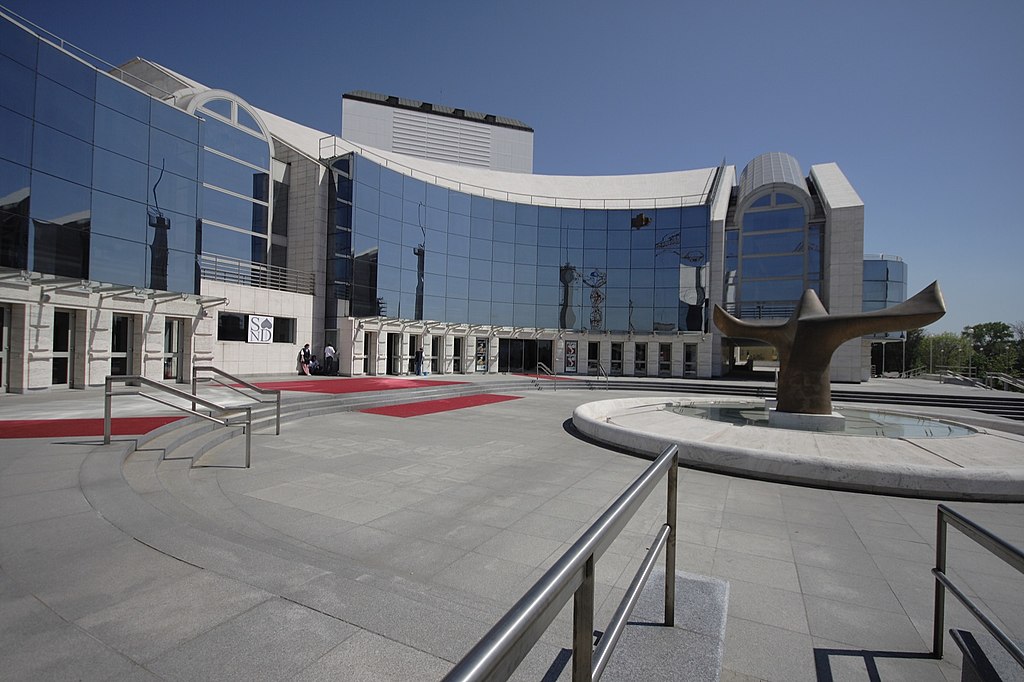 Nová budova SND
Zdroje
Dudášová, Mäsiar, Muchová: Vlastiveda pre štvrtákov
sk.wikipedia.org
obrázky: google